C.T.R. Wilson
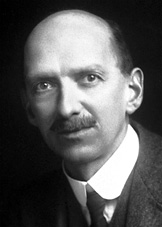 The inventor of the cloud chamber, who made particle physics visualizable
Lecture by Jim Jamieson
of the
Scottish Schools Education Research Centre (SSERC)
Portrait, Nobel Biography, 1927.
Acknowledgement - Main sources of information
Acknowledgements